Chapter 4:  Threads
Chapter 4: Threads
Overview
Multithreading Models
Threading Issues
Pthreads
Windows XP Threads
Linux Threads
Java Threads
Single and Multithreaded Processes
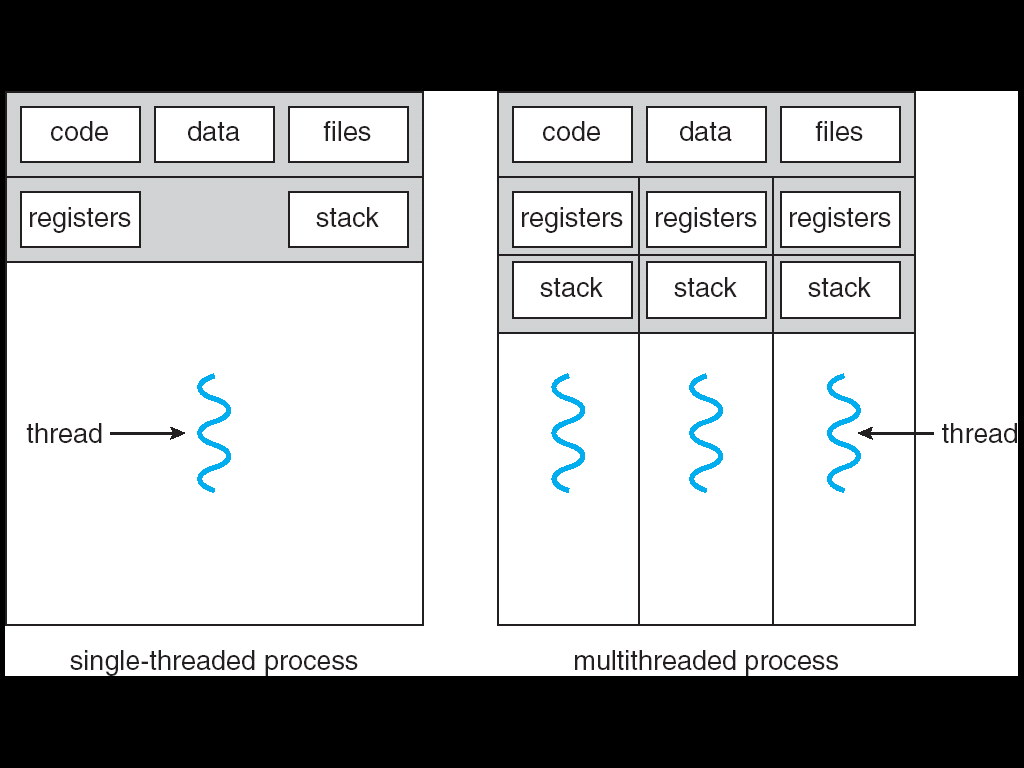 Benefits
Responsiveness
Resource Sharing
Economy
Utilization of MP Architectures
User Threads
Thread management done by user-level threads library
Three primary thread libraries:
 POSIX Pthreads
 Win32 threads
 Java threads
Kernel Threads
Supported by the Kernel
Examples
Windows XP/2000
Solaris
Linux
Tru64 UNIX
Mac OS X
Multithreading Models
Many-to-One
One-to-One
Many-to-Many
Many-to-One
Many user-level threads mapped to single kernel thread
Examples:
Solaris Green Threads
GNU Portable Threads
Many-to-One Model
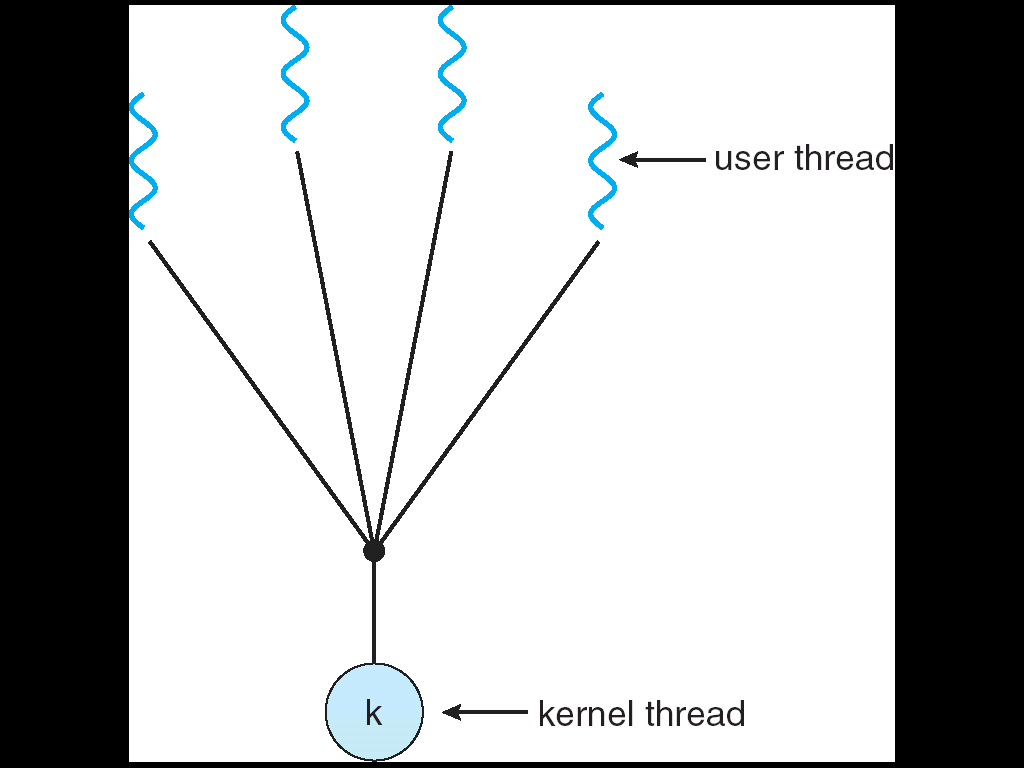 One-to-One
Each user-level thread maps to kernel thread
Examples
Windows NT/XP/2000
Linux
Solaris 9 and later
One-to-one Model
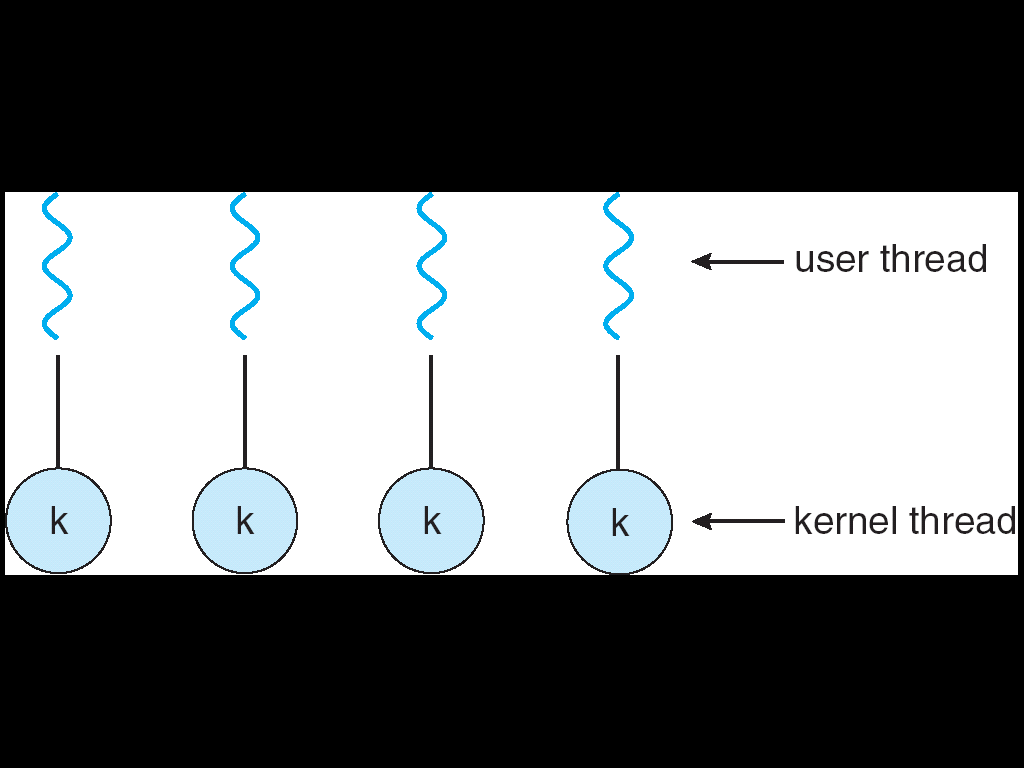 Many-to-Many Model
Allows many user level threads to be mapped to many kernel threads
Allows the  operating system to create a sufficient number of kernel threads
Solaris prior to version 9
Windows NT/2000 with the ThreadFiber package
Many-to-Many Model
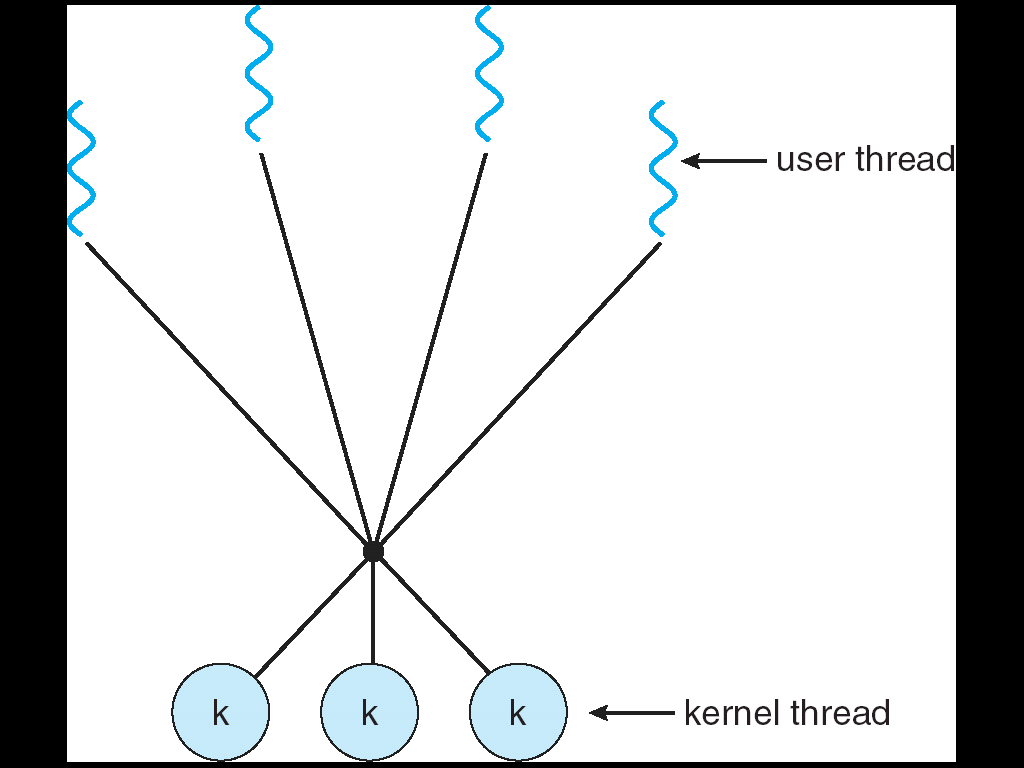 Two-level Model
Similar to M:M, except that it allows a user thread to be bound to kernel thread
Examples
IRIX
HP-UX
Tru64 UNIX
Solaris 8 and earlier
Two-level Model
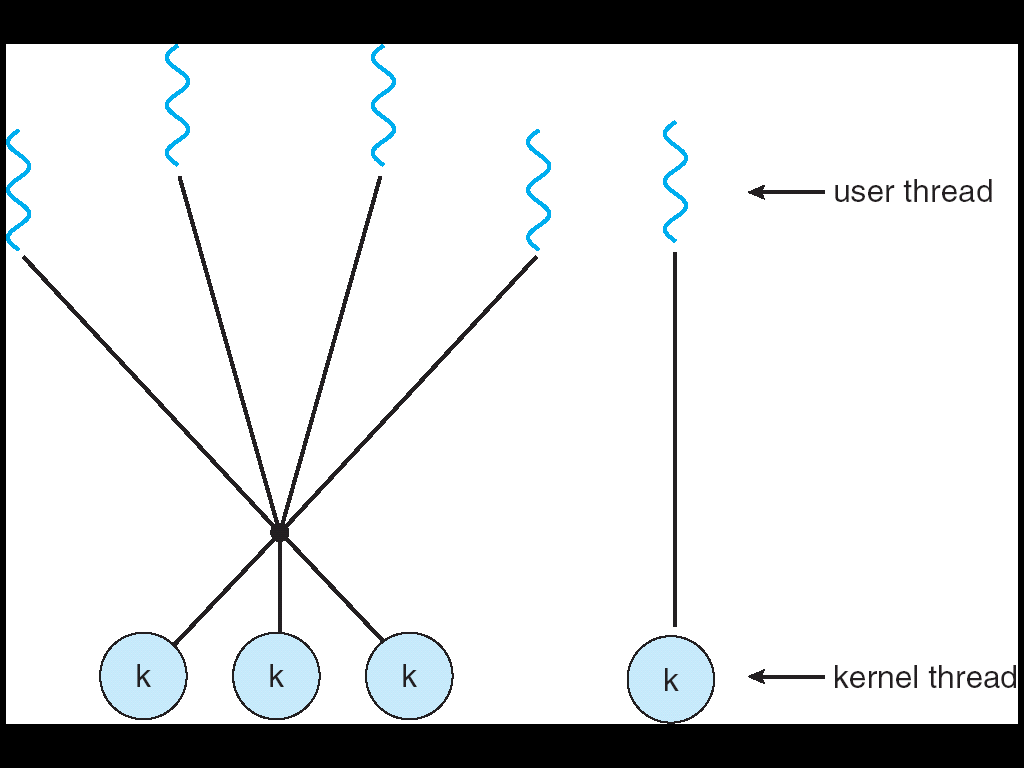 Thread Pools
Create a number of threads in a pool where they await work
Advantages:
Usually slightly faster to service a request with an existing thread than create a new thread
Allows the number of threads in the application(s) to be bound to the size of the pool
Thread Specific Data
Allows each thread to have its own copy of data
Useful when you do not have control over the thread creation process (i.e., when using a thread pool)
Pthreads
A POSIX standard (IEEE 1003.1c) API for thread creation and synchronization
API specifies behavior of the thread library, implementation is up to development of the library
Common in UNIX operating systems (Solaris, Linux, Mac OS X)
Windows XP Threads
Implements the one-to-one mapping
Each thread contains
A thread id
Register set
Separate user and kernel stacks
Private data storage area
The register set, stacks, and private storage area are known as the context of the threads
The primary data structures of a thread include:
ETHREAD (executive thread block)
KTHREAD (kernel thread block)
TEB (thread environment block)
Linux Threads
Linux refers to them as tasks rather than threads
Thread creation is done through clone() system call
clone() allows a child task to share the address space of the parent task (process)
Java Threads
Java threads are managed by the JVM

Java threads may be created by:
Extending Thread class
Implementing the Runnable interface
Java Thread States
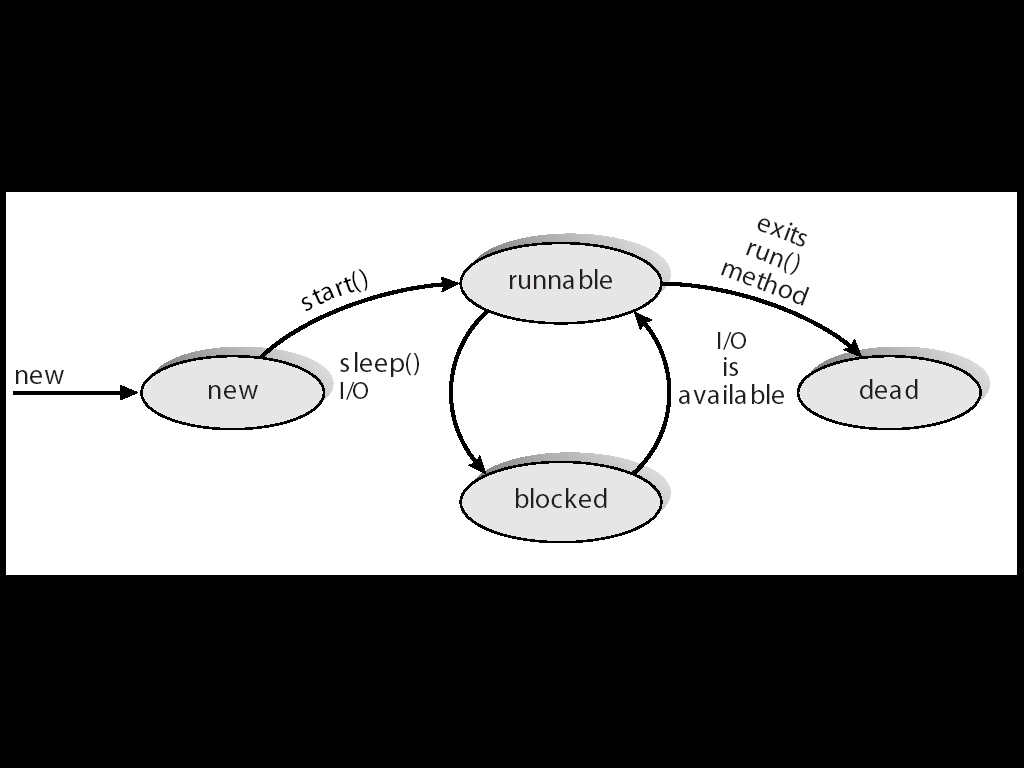 A Simple Example of Java Thread
class ThreadExample extends Thread {
	public ThreadExample(String name) {
		super(name);
	}

	public void run() {
		while(true) {
			System.out.println(getName()+": Hello");
		}
	}

	public static void main(String[] args) {
		ThreadExample t1 = new ThreadExample("Yoshi");
		ThreadExample t2 = new ThreadExample("King");
		t1.start();
		t2.start();
	}
}
Check the API Doc for java.lang.Thread
http://java.sun.com/j2se/1.5.0/docs/api/java/lang/Thread.html